Ch. 8 Molecular Structure
Molecular Polarity
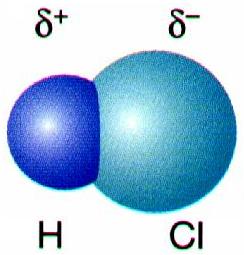 +
-
H    Cl
Dipole Moment
Direction of the polar bond in a molecule.
Arrow points toward the more e-neg atom.
Determining Molecular Polarity
Depends on:
dipole moments
molecular shape
F
BF3
B
F
F
Determining Molecular Polarity
Nonpolar Molecules
Dipole moments are symmetrical and cancel out.
O
net
dipole
moment
H2O
H
H
Determining Molecular Polarity
Polar Molecules
Dipole moments are asymmetrical and don’t cancel .
H
net
dipole
moment
CHCl3
Cl
Cl
Cl
Determining Molecular Polarity
Therefore, polar molecules have...
asymmetrical shape (lone pairs) or 
asymmetrical atoms